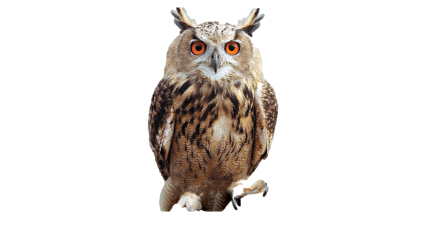 Интерактивная игра «Животные и птицы»
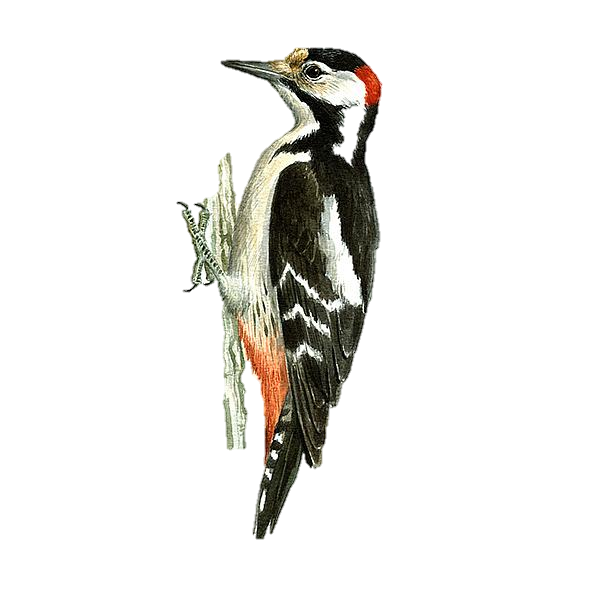 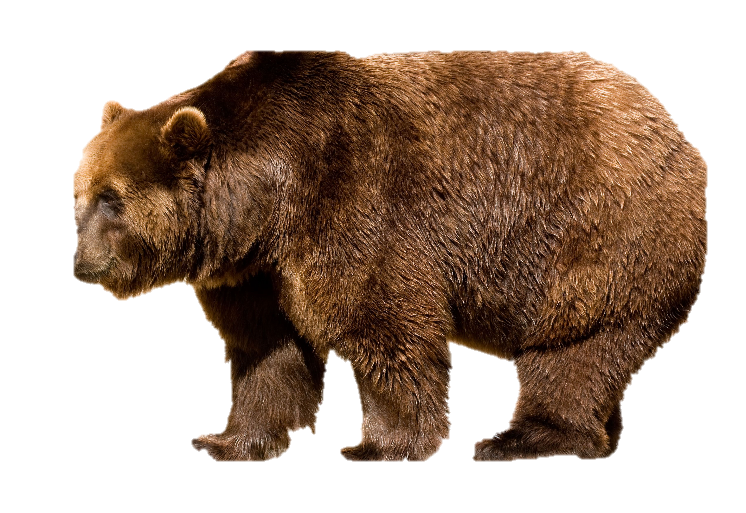 Выполнила
Бобылева М.А.



Ярославль, 2021
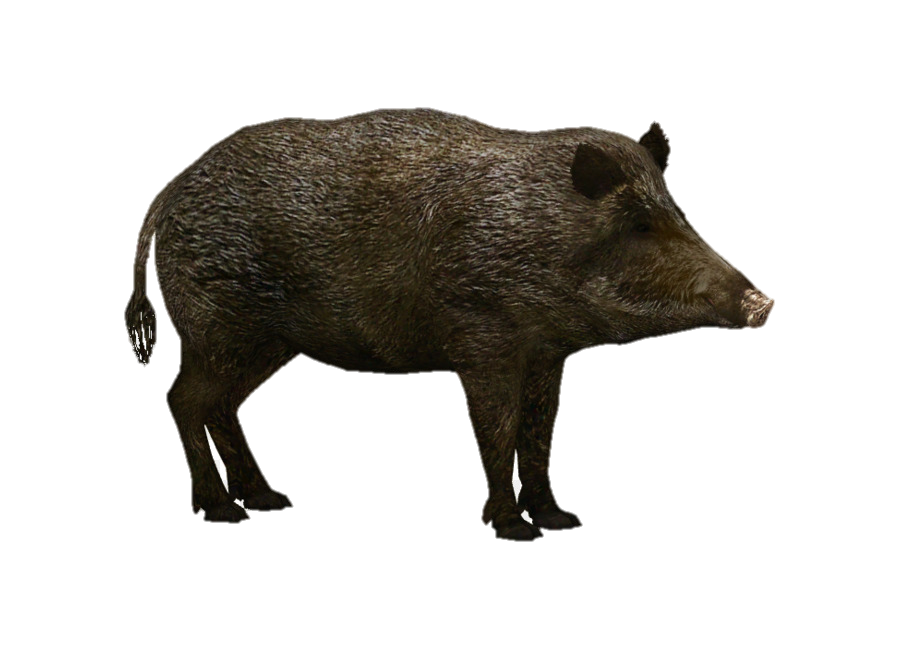 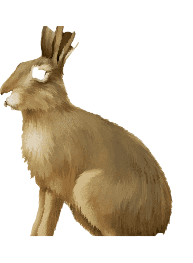 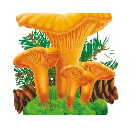 КТО ЖИВЕТ В ЛЕСУ?
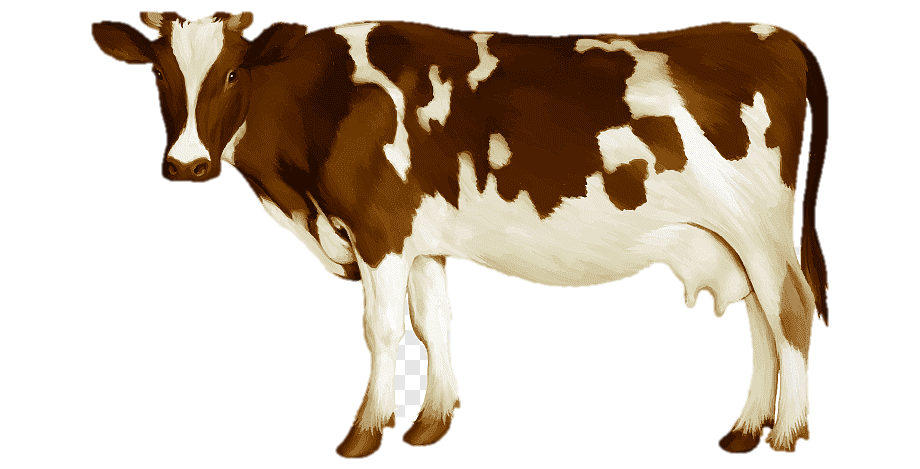 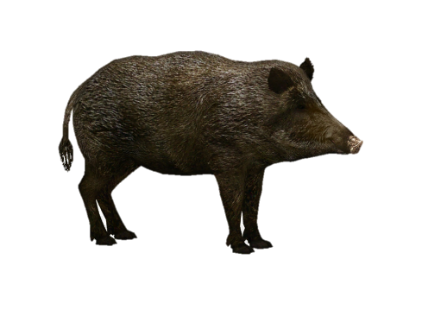 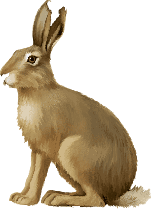 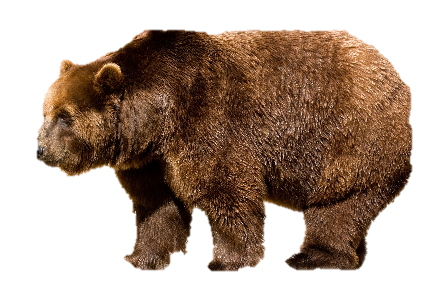 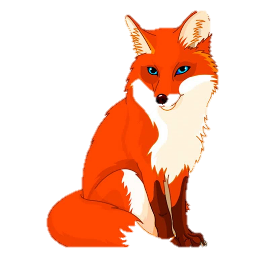 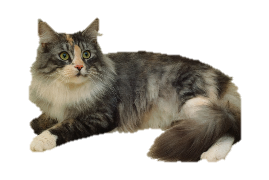 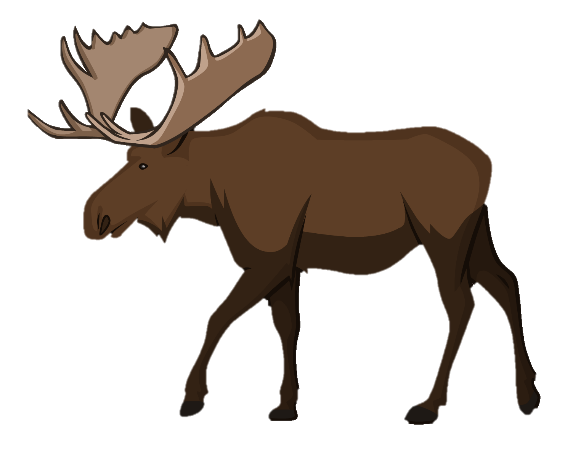 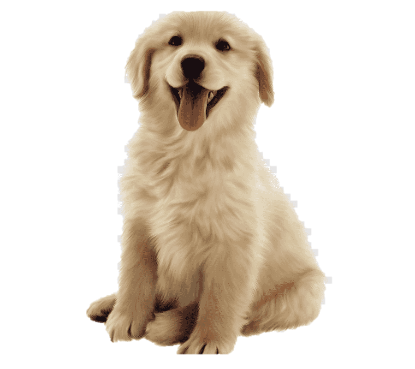 кк                Какие птицы живут в лесу?
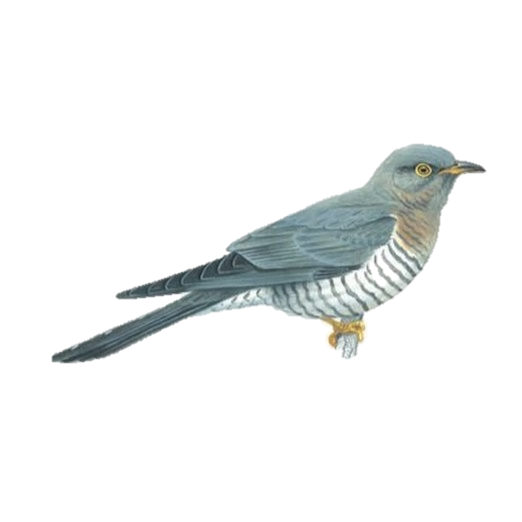 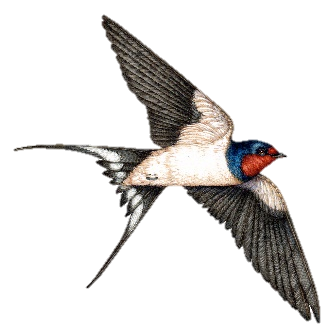 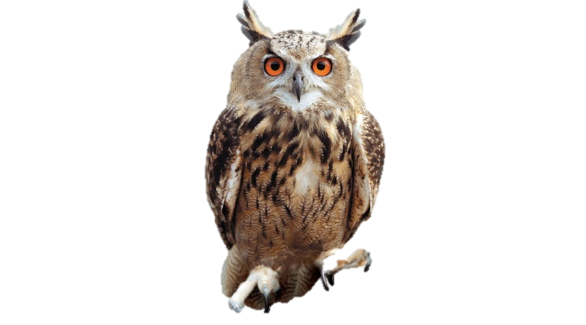 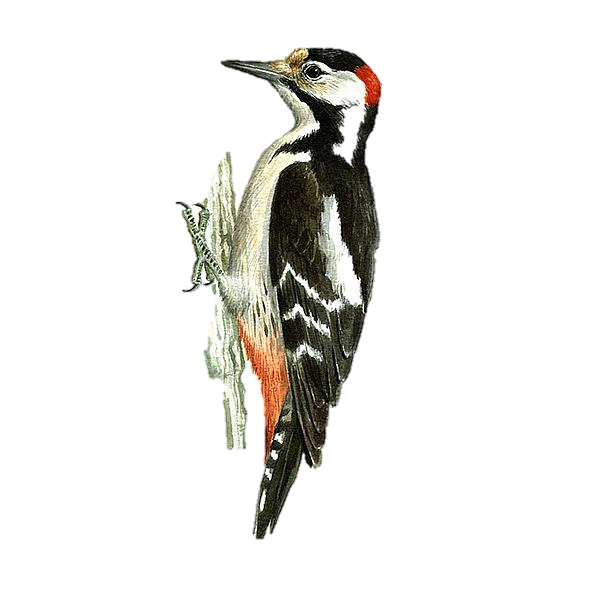 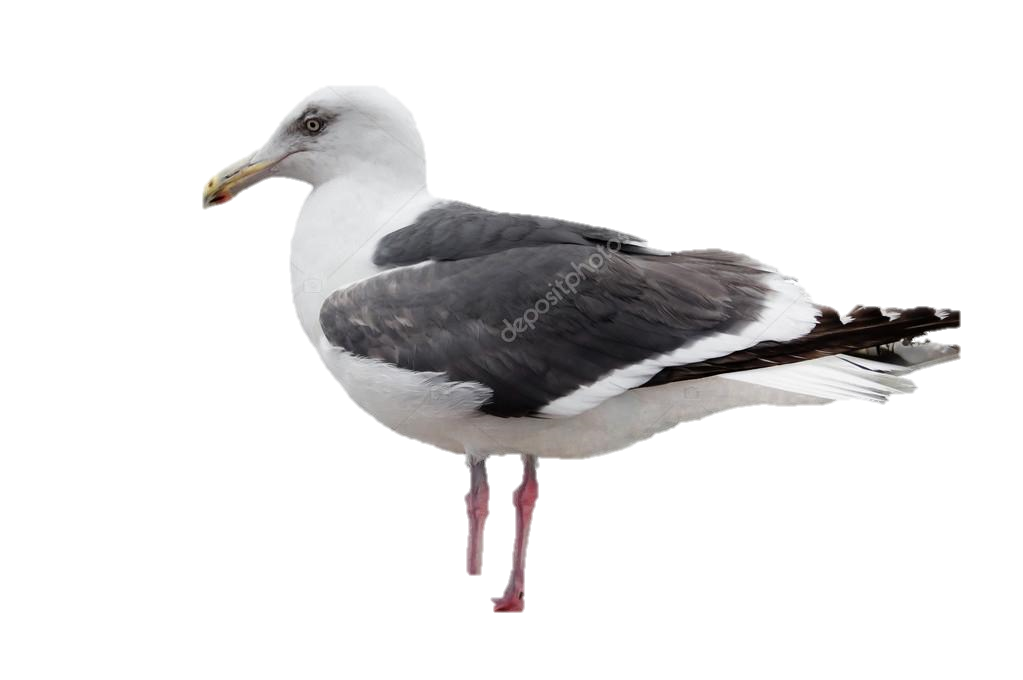 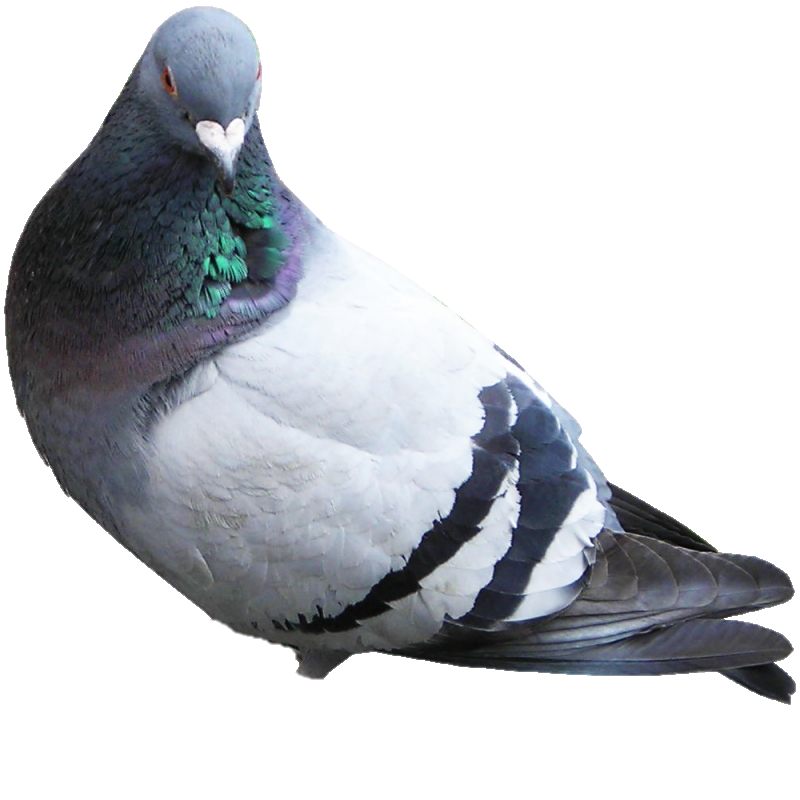 Благодарю за внимание!